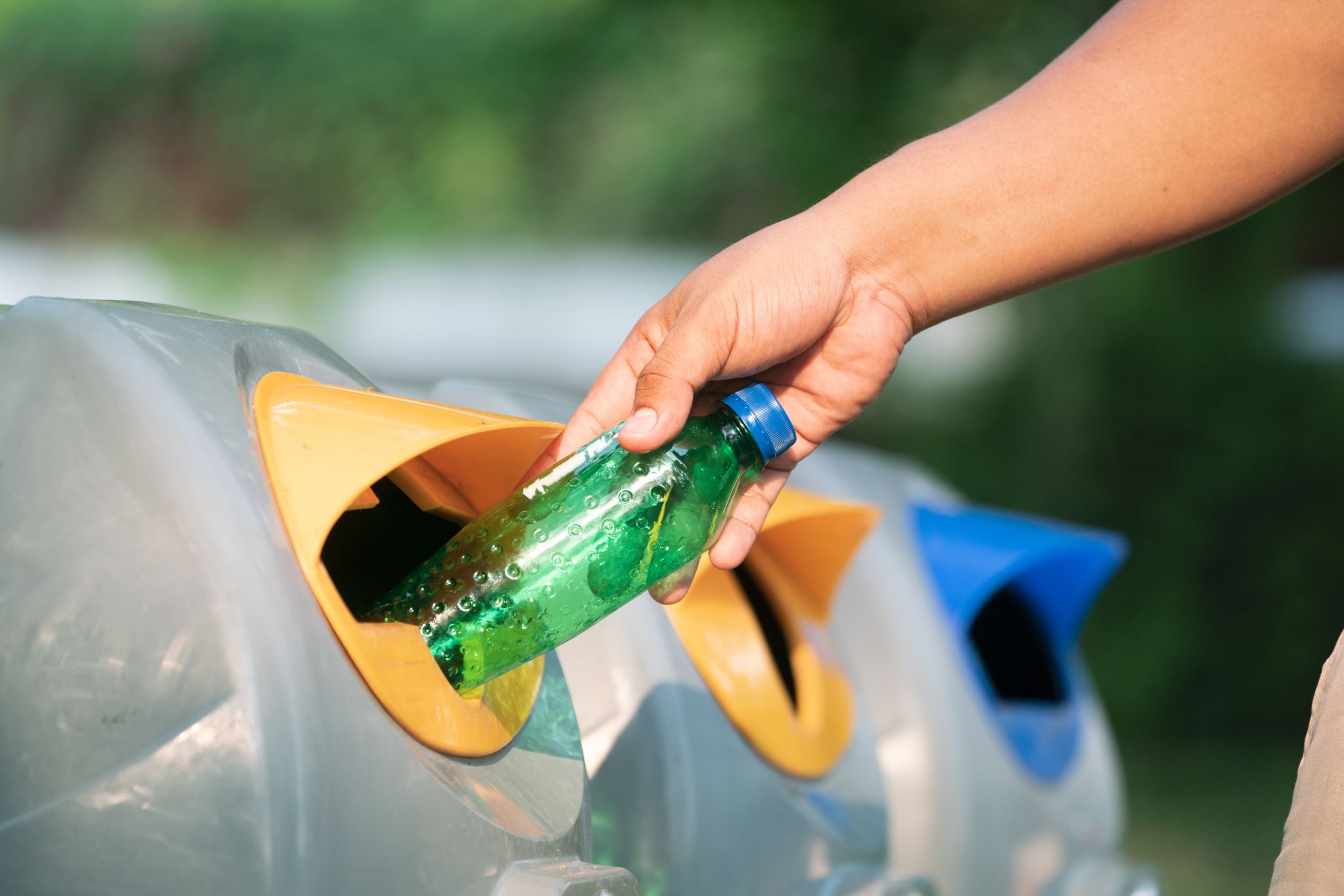 18 marca Światowy Dzień Recyklingu
Dbajmy  
O Środowisko
Co to jest recykling?
proces przetwarzania odpadów (przemysłowych lub domowych) z produktów wycofanych z eksploatacji, w celu ponownego wprowadzenia do obiegu niektórych materiałów i użycia ich do produkcji nowych produktów.
Co idzie do recyklingu?
Do recyklingu zaliczamy:                                                   - szkło                                                   - metale i towrzywa sztuczne                   -papier                                               - odpady zmieszane                        - odpady ulegające biodegracji                 - popiół
Czy recykling to odzysk?
Recykling często mylony jest z odzyskiem. Trzeba jednak zaznaczyć, że oba te procesy polegają na czymś innym, a recykling to jeden z etapów odzysku. Recykling może dotyczyć różnych substancji, np. recykling metali to powtórne przetworzenie przedmiotów w celu uzyskania metali, które mogą zostać wykorzystane ponownie. Recykling odpadów zawsze jest odzyskiem, natomiast odzysk nie zawsze jest recyklingiem, ponieważ polega jedynie na odzyskaniu np. metali, lecz nie gwarantuje ich dalszego przetworzenia.
SZKŁO
Co wrzucamy, a co nie?
Wrzucamy:
Nie wrzucamy:
szklane butelki i słoiki po napojach lub żywności
Szklane opakowania po kosmetykach i chemii gospodarczej
Szkła żaroodpornego, kryształowego, okularowego
Szyb okiennych, zbrojnych, samochodowych 
Luster
Ceramiki, porcelany, doniczek
Zniczy z zawartością wosku
Żarówek i świetlówek
Monitorów i lamp telewizyjnych 
Opakowań po lekach, olejach silnikowych i rozpuszczalnikach
termometrów
Metale i tworzywa sztuczne
Co wrzucamy a co nie?
Wrzucamy:                 nie wrzucamy:
Plastikowe butelki  z nakrętkami
Plastikowe torby, worki, reklamówki i inne
Opakowania i koszyki po produktach spożywczych 
Opakowania po chemii gospodarczej
Aluminiowe puszki po napojach
Puszki z blachy stalowej
Kapsle
Folię aluminiową
Odpady wielomateriałowe
Opakowania styropianowe
Strzykawek, wenflonów, i innych artykułów medycznych
Opakowań po lekach i zużytych artykułów medycznych
Opakowań po olejach silnikowych 
Części samochodowych 
Puszek i pojemników po farbach 
Zużytego sprzętu elektronicznego 
Zużytych baterii i akumulatorów
Plastikowych zabawek elektronicznych
papier
Co wrzucamy, a co nie?
Wrzucamy:                  Nie wrzucamy:
Opakowania z papieru
Kartony
Tekturę
Katalogi
Ulotki
Prospekty
Foldery
Czasopisma
Gazety
Papier szkolny i biurowy
Zadrukowane kartki
Zeszyty
Książki 
Papier pakowy
Papieru zatłuszczonego lub mocno zabrudzonego
Zatłuszczonych papierowych opakowań, naczyń jednorazowych
Kalek, papieru lakierowanego i powleczonego folią
Ręczników papierowych i zużytych chusteczek higienicznych
Kartonów po mleku, napojach
Papierowych worków po nawozach, cemencie
tapet
Odpady zmieszane
Co wyrzucamy a co nie?
Wrzucamy:                  Nie wrzucamy:
Odpady które nie kwalifikują się do odpadów segregowanych 
Pieluchy jednorazowe
Artykuły higieniczne
Tacki styropianowe po jedzeniu
Papierowe ręczniki, chusteczki
Zanieczyszczone opakowania papierowe
Inne odpady
Zużytych baterii i akumulatorów
Świetlówek i żarówek
Zużytego sprzętu elektronicznego 
Przeterminowanych leków, chemikaliów
Odpadów wielogabarytowych
Odpadów segregowanych, rozbiórkowych 
Zużytych opon
bioodpadów
Odpady ulegające biodegradacji
Co wyrzucamy, a co nie?
Wyrzucamy:               Nie wyrzucamy:
Odpadki warzywne i owocowe
Resztki jedzenia
Zepsutą żywność
Filtry do kawy i herbaty z zawartością
Skorupki jaj
Gałęzie drzew i krzewów
Skoszoną trawę
Liście
Kwiaty 
Drobne rośliny doniczkowe
Trociny, korę drzew
Kości zwierząt
Odchodów zwierząt
Oleju jadalnego
Zużytych artykułów higienicznych 
Drewna impregnowanego
Płyt wiórowych i pilśniowych
Ziemi i kamieni
Popiołu z węgla kamiennego
Leków
Innych odpadów komunalnych
Popiół
Jaki wrzucamy, a jaki nie?
Wrzucamy:                nie wrzucamy:
Popiół ze spalania materiałów opałowych
Gorącego popiołu
Koniec! Dziękuję za uwagę
Wiktoria Rutkowska 1A